Autorské právo
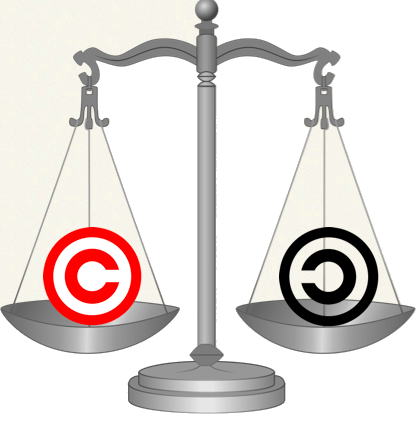 Základní literatura
PISTORIUS, Vladimír. Jak se dělá kniha. Praha/Litomyšl, 2005.
TELEC, Ivo – TŮMA, Pavel. Přehled práva duševního vlastnictví 1. Brno: Doplněk, 2002.
TELEC, Ivo – TŮMA, Pavel. Přehled práva duševního vlastnictví 2. Brno: Doplněk, 2006.

Zákon číslo 121/2000 Sb., o právu autorském, o právech souvisejících s právem autorským a o změně některých zákonů (autorský zákon)
Občanský zákoník
Ústava ČR
Listina základních práv a svobod
Autorské právo
Součást systému českého práva
Soukromé právo
Imperativ mravného jednání v soukromém právu
Ústavněprávní základy
Čl. 11  LZPS: „Každý má právo vlastnit majetek.“
Čl. 34, ods. 1 LZPS: „Práva k výsledkům tvůrčí duševní činnosti jsou chráněna zákonem.“
Čl. 10 Ústavy: ČR je vázána mezinárodními smlouvami, které ratifikoval Parlament (jejich aplikační přednost)
Příklady mezinárodní ochrany autorských práv
Mezinárodní pakt o hospodářských, sociální a kulturních právech (1966)
Všeobecná deklarace lidských práv (1948)
Světová organizace duševního vlastnictví (WIPO/OMPI)
EU
2stranné dohody
Bernská úmluva o ochraně literárních a uměleckých děl (1886)
Z historie
1811 – nakladatelská smlouva v ABGB
1846 – ochrana některých druhů děl proti jejich rozmnožování a veřejnému provozování
Zákon č. 121/2000
Předmět: autorská díla (literární, umělecká, vědecká) – pojmové znaky:
Výsledek tvůrčí činnosti autora
Vlastnost díla být objektivně vnímáno jako výsledek a zároveň součást tvůrčí kategorie umění nebo tvůrčí kategorie vědy
Smysly vnímatelná podoba
Jedinečnost výsledku tvůrčí činnosti
Nesmí být vyloučen z rozsahu ochrany
Vyloučeno: výtvory nezpůsobilé autorskoprávní ochrany (§  2 ods. 6 AZ), díla vyloučená zejména z veřejného zájmu (§ 3 AZ)
Autorské právo 

		X 

vlastnické či jiné věcné
právo k předmětu, jehož
prostřednictvím je dílo
vyjádřeno
Autor
§ 5 ods. 1 AZ
FO, která dílo vytvořila
Autorské právo vzniká okamžikem vytvoření díla
Spoluautorství (§ 8 AZ)
Dualistické pojetí autorského zákona
Osobnostní autorská práva (§ 11 AZ)
Právo zveřejnit a rozhodnout o zveřejnění
Osobovat si autorství (anonym a pseudonym - §7)
Nedotknutelnost díla

Majetková autorská práva (§ 12 a násl.) -70 let po smrti autora
Zákonná omezení AP (zákonné licence)
Volné užití (§ 30 AZ)
Zákonné licence bezúplatné
Rozmnožovací licence
Propagační licence
Citační licence
Užití díla umístěného na veřejném prostranství
Úřední a zpravodajská licence
Další
Zákonná licence úplatná
Knihovní licence
Částečně licence rozmnožovací
Ochrana investice do vytvořeného díla
Zaměstnanecké dílo (§ 58)
Kolektivní dílo (§ 59)
Školní dílo (§ 60)
Dílo na objednávku a soutěžní dílo (§ 61)
Zvláštní ochrana
Počítačové programy
Audiovizuální díla
Kolektivní správa práv
V ČR 5 kolektivních správců:
OSA = Ochranný svaz autorský
Dilia = Divadelní, literární, audiovizuální agentura
INTERGRAM = Nezávislá společnost výkonných umělců
Gestor = kolektivní správce autorského práva na odměnu při opětném prodeji originálu výtvarného díla uměleckého)
OOA-S = Ochranná organizace autorská